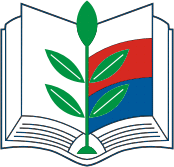 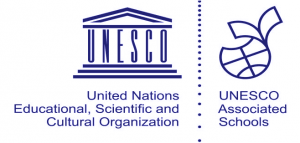 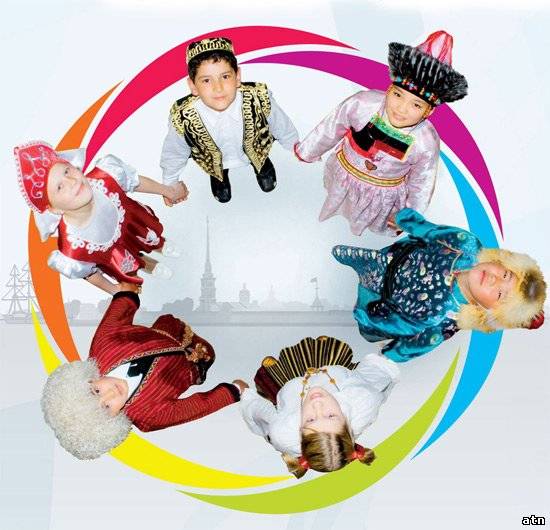 Педагогическое и детско-родительское проектирование как условие повышения поликультурной компетентности детей  старшего дошкольного возраста в процессе ознакомления с духовно-нравственными ценностями национальных культур
«Добры молодцы и красны девицы»
Повышение поликультурной компетентности детей
Детско-родительские проекты
Моделирование воспитательно-образовательной системы
Были проведены мониторинг этнического состава группы и проведена диагностика на выявление знаний у детей о  русской и армянской культуре
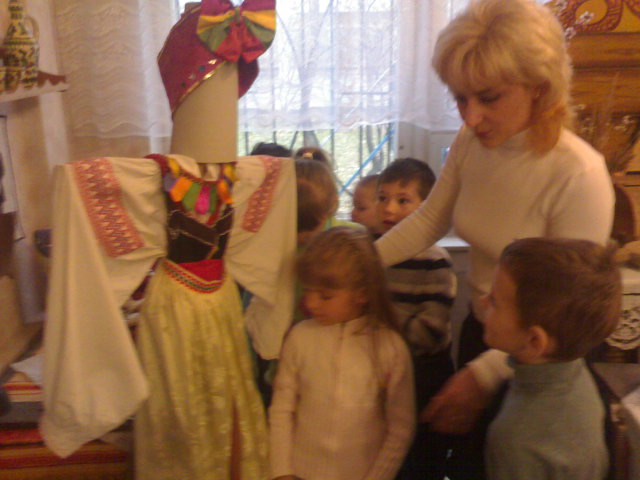 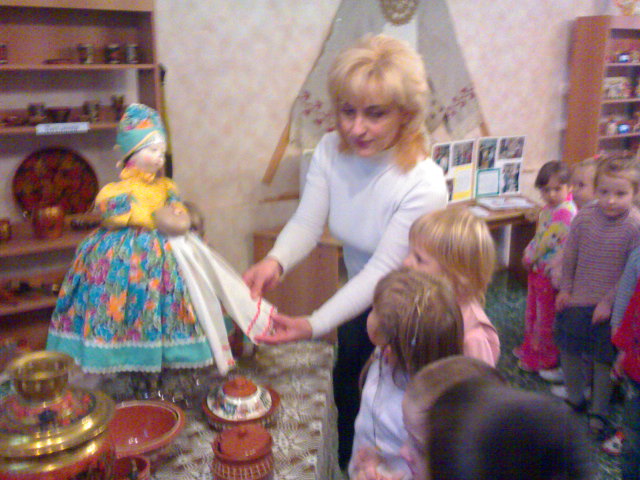 Анализ результатов диагностики
Психо-эмоциональное состояние ребенка и отношения между сверстниками
"Добрые молодцы и красные девицы"
ОБРАЗЫ И ИДЕАЛЫ
народов
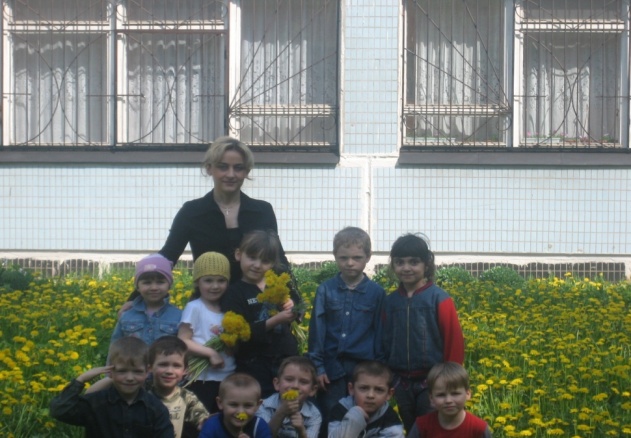 в русской и армянской культуре
Цель  проекта - создание  воспитательно-образовательной системы, которая бы способствовала успешной социализации детей, формированию базиса культуры межэтнических коммуникаций и отношений у детей во взаимодействии с родителями, обеспечение психологически комфортного микроклимата в группе на основе расширения ценностно-смысловых представлений о народных женских и мужских образах-идеалах с использованием национальных костюмов и символики в процессе  ознакомления с традициями русской и армянской культур.
Задачи: 
Расширение представлений детей о культуре мира на основе выявления сходства и  различий двух культур. 
Развитие духовно-нравственных качеств (доброты и милосердия, трудолюбия и взаимопомощи, честности и справедливости, дружелюбия и гостеприимства, взаимовыручки в детском сообществе). 
Воспитание  любви к Родине и миру.
Методологическая основа
Идеи русских мыслителей Н.А.Бердяева, Г.Гачева, Л.Гумилева Г.Н.Волкова, М.М. Громыко, Д.С.Лихачева о национальном характере и национальных образах мира .

Концепция Т.И.Баклановой, А.В. Нестеренко ;

Исследования В.В.Абраменковой, А.Н.Леонтьева, В.П.Зинченко , Т.И.Петраковой, В.Т.Кудрявцева, В.И.Слободчикова, Т.А. Флоренской и др.

Культурно историческая теория Л.С.Выготского о формировании психики и сознания, теория деятельности А.Н.Леонтьева, теория общения  М.И. Лисиной, теория идентификации В.С.Мухиной.
Женский традиционный костюм
(русский и армянский)
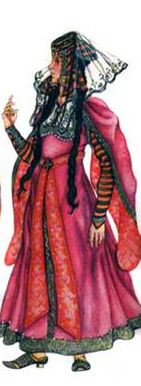 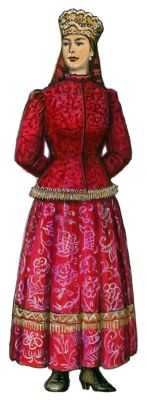 Быт русского народа
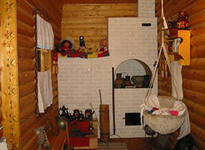 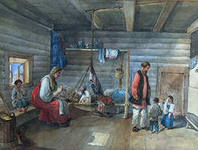 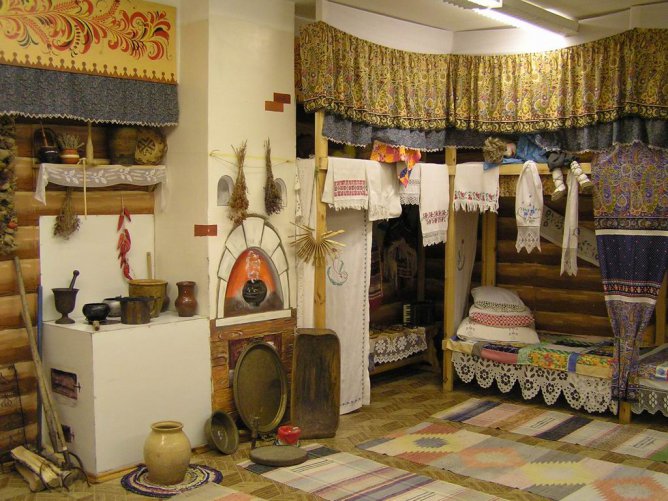 Быт армянского народа
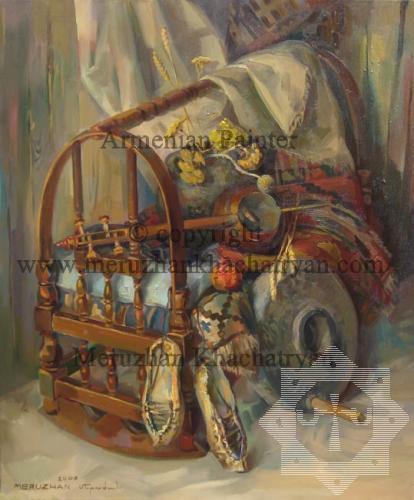 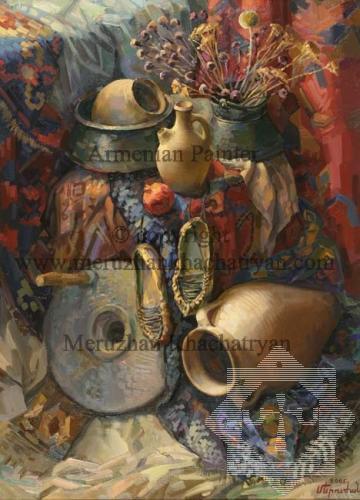 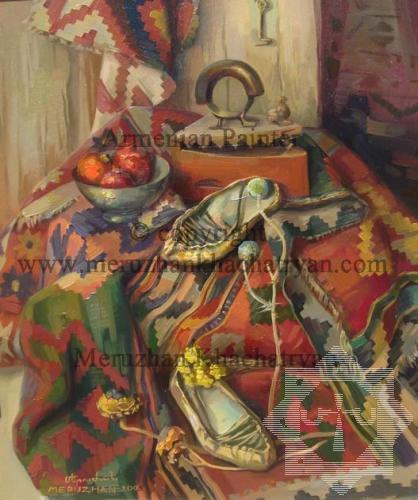 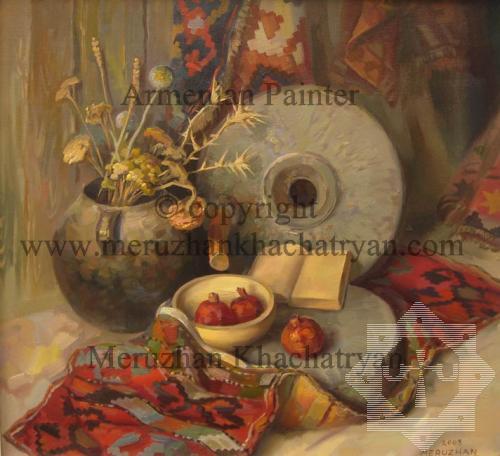 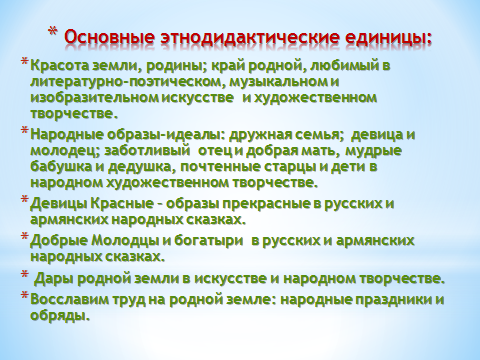 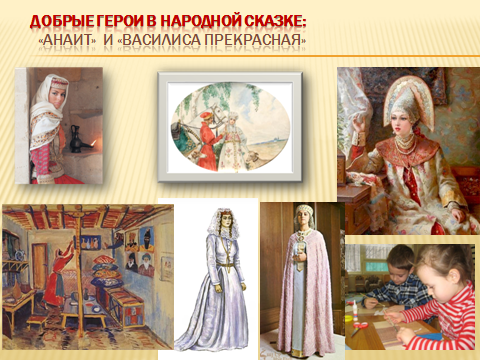 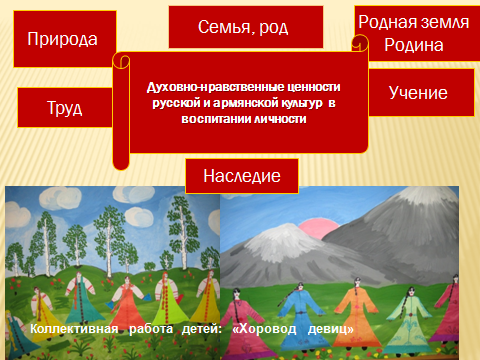 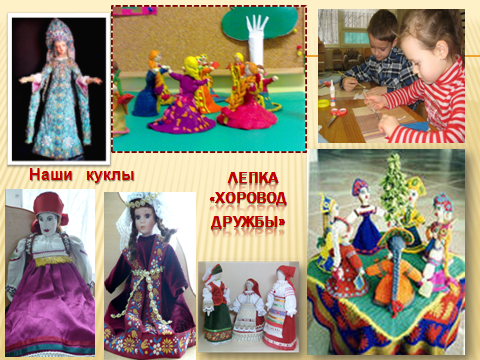 Психолог
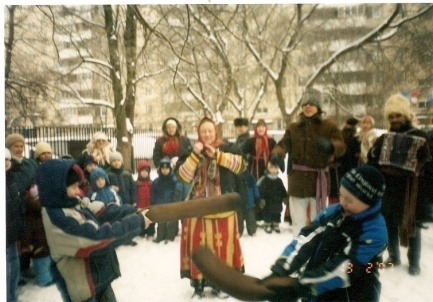 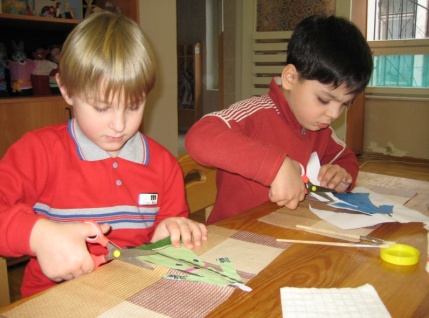 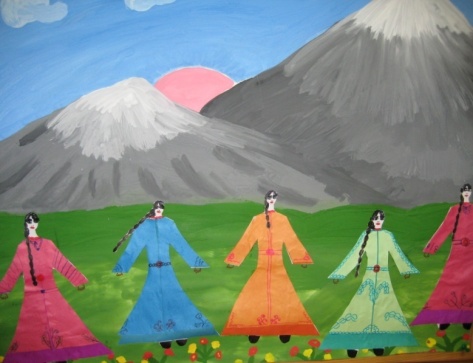 Родители
Муз.
 руководитель
Взаимодействие
педагога
на основе 
согласования
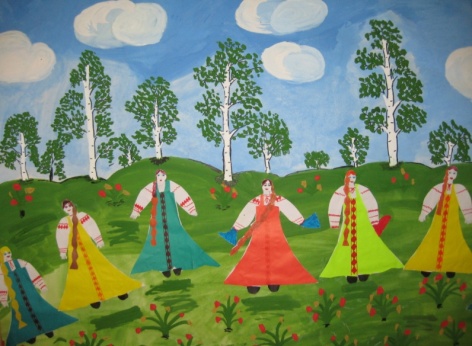 Педагог
 по ФИЗО
Педагог по 
доп. образованию
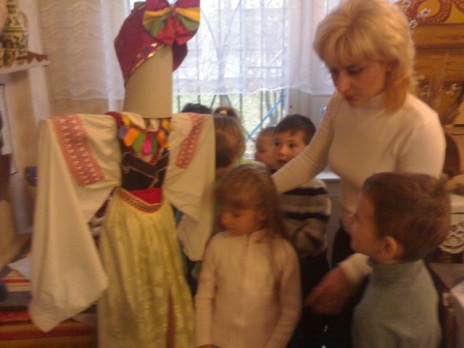 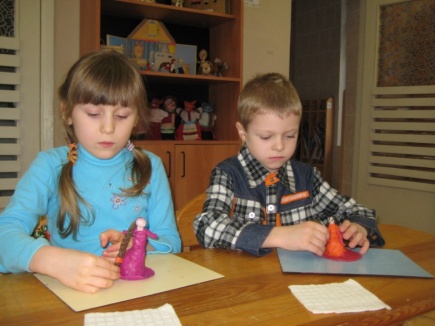 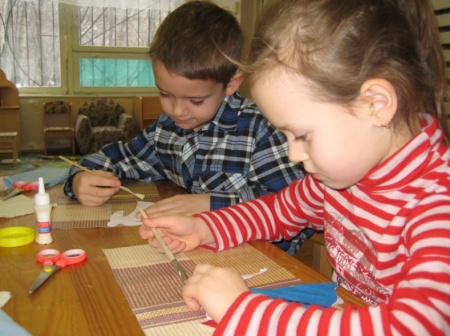 Логопед
Конфликты и  Разногласия в семье?
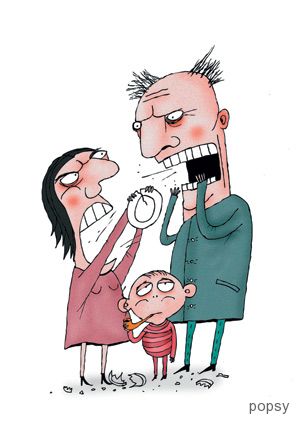 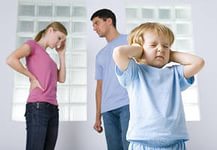 Нехватка времени на воспитание ?
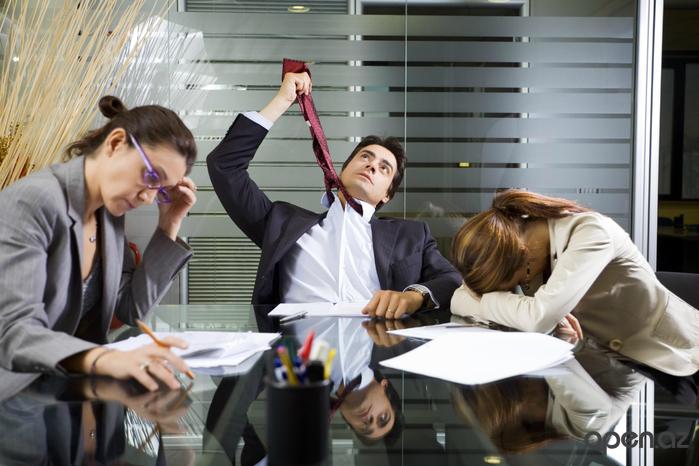 ПЕДАГОГ
РОДИТЕЛЬ
РЕБЕНОК
цель: помочь  ребенку в его физическом и духовном становлении.
Задачи:
ознакомление с универсальными ценностями, признанными человечеством;
 обретение ребенком своего «Я», активная реализация потребности в проявлении индивидуальности активное, заинтересованное, творческое участие семей в реализации проекта;
  психологическую готовность родителей в понимании своего ребенка, заботы о нем, видение его талантов, возможностей.
  развитие педагогической компетентности родителей.
  расширение словарного запаса детей.
  развитие мышления, памяти, воображения, креативности.
  развитие коммуникативных способностей.
Ведущие принципы:
Опора на развитие познавательных процессов в онтогенезе, с учетом общих закономерностей формирования разных компонентов речевой системы в норме в период дошкольного детства.
     Овладение основными закономерностями грамматического строя языка на основе формирования языковых обобщений и противопоставлений.
    Важнейшим в работе является принцип коммуникативного подхода к формированию устной связной речи детей, как основы повышения поликультурной компетентности дошкольника.
Этапы реализации проектной деятельности
Первый («мотивационный»)
Его главной целью служит формирование мотивационной готовности ребенка к участию в познавательно – исследовательской деятельности с использованием ИКТ. 
Основные направления работы: - создание установки на активное, сознательное участие ребенка в этом процессе;- преодоление его психологического и речевого негативизма.
Второй этап («содержательно-формирующий»)
Основная цель этого этапа состоит в практической разработке и проведению наблюдений и экспериментов.
Основные направления работы:
- формирование умения планировать свою деятельность с опорой на графический план или фрагменты сюжетной картинки;
-развивается умение последовательного расположения событий при построении сюжетной линии рассказа, которым ребёнок будет комментировать свои действия.
Третий этап («саморазвивающий»)
Цель этого этапа заключается в совместном анализе родителей и детей результатов наблюдений и исследований, сборе фото и видео материалов, составления медиа ресурса для презентации своих «Маленьких открытий» в Детском саду.
проект «От древних царств до Новейших времён»- защитили Арутюнян Зарина с мамой Кариной Сергеевной, где рассказывается об  истории создании герба Армении ( малой Родины Зарины)
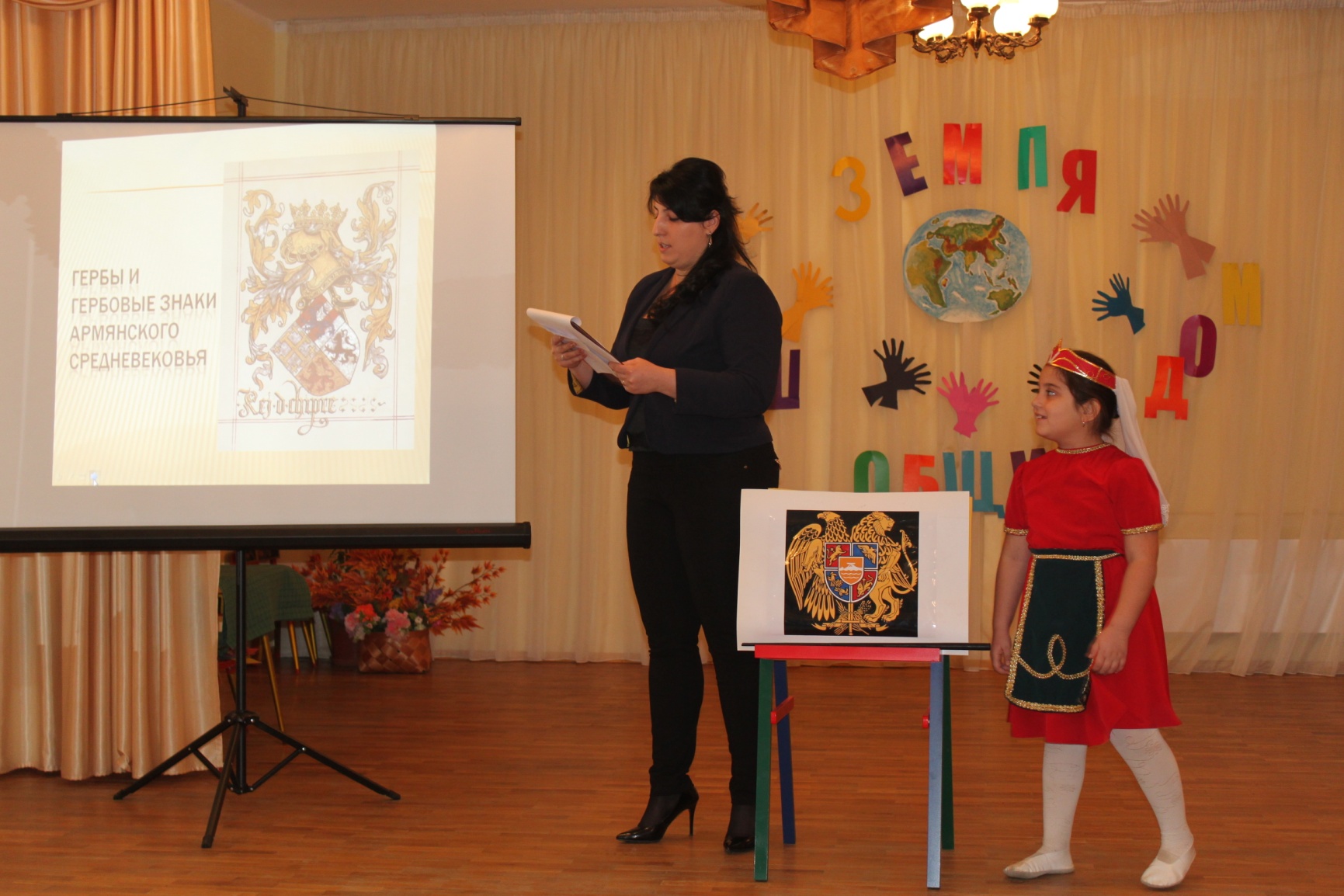 «Женский головной убор Киргизии»- защитили Бакыева Гулсун с мамой Чинарой Ибрагимжановной, где были представлены разные виды женских головных уборов.
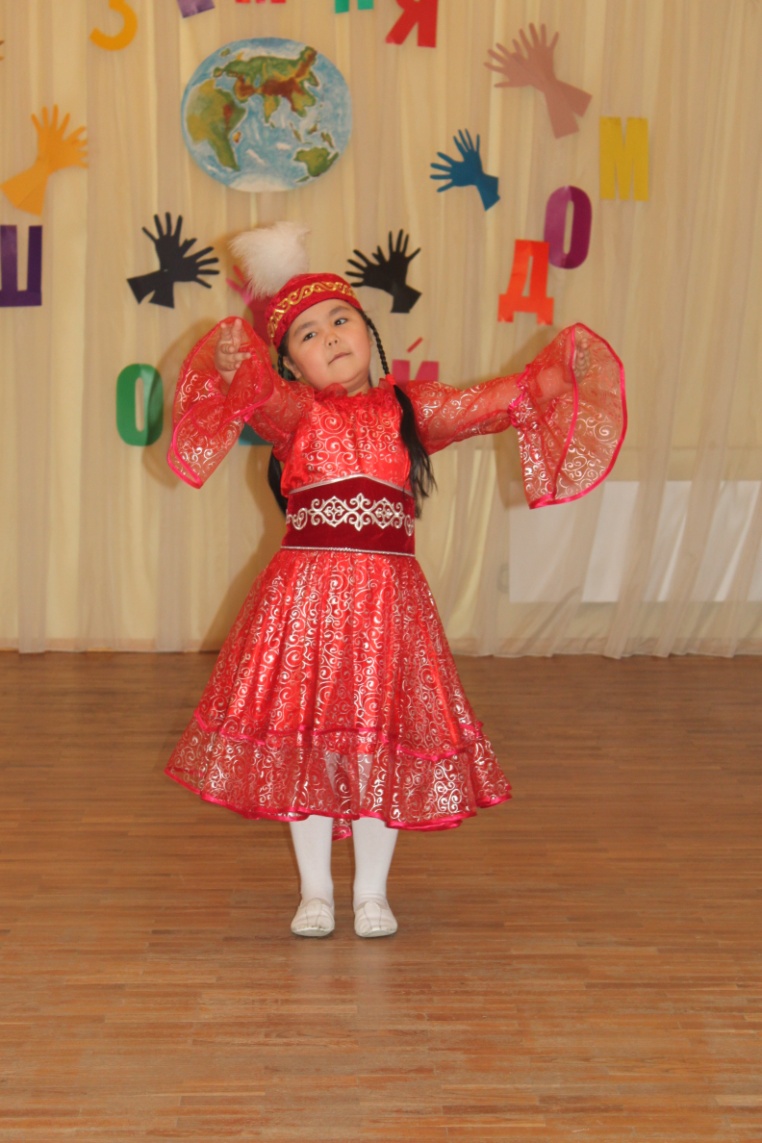 проект «Колокол – голос России» защитили Иванова Ксения с мамой Светланой Николаевной, где рассказывалось о чудотворной силе колокола на Руси .
Планируемые     результаты:
создан эмоционально  комфортный  микроклимат в многонациональной группе; 
   освоены  ценностно-смысловые представления и ориентиры ;
    развиты умения и навыки позитивного  общения для взаимодействия со     сверстниками и другими людьми;  
    развиты  духовно-нравственные качества : незлобивость, дружелюбие и миролюбие,  сочувствие и милосердие, доброта и взаимопомощь.
финалист  IX   Международного конкурса  «Диалог- путь к пониманию»
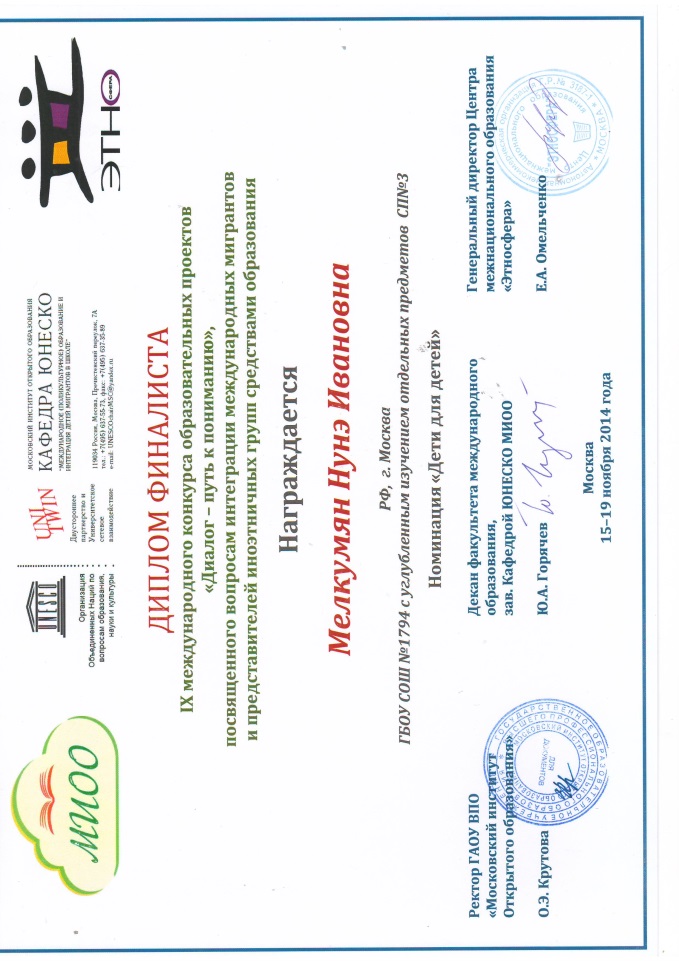 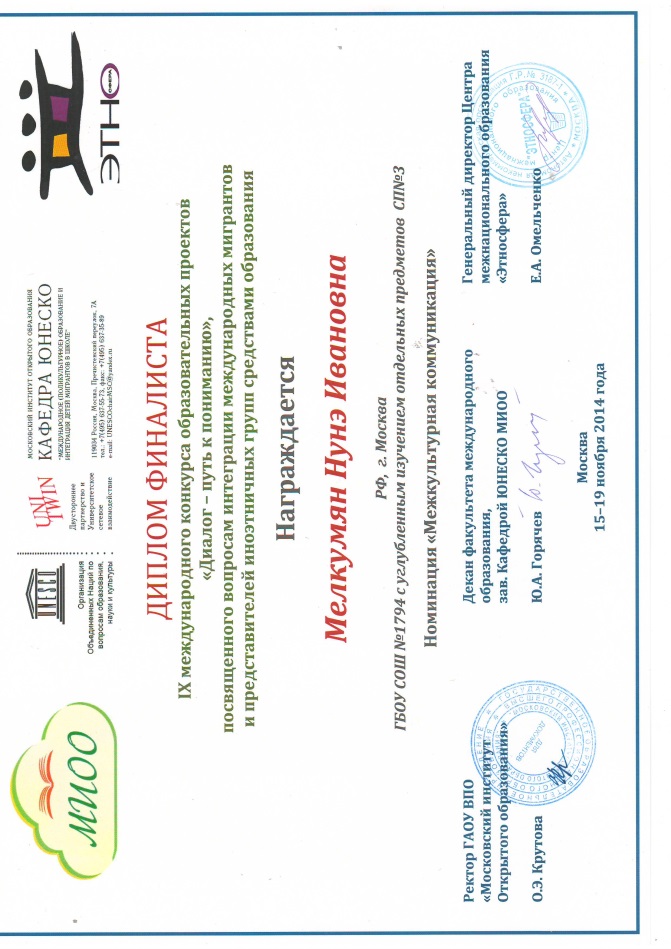 Спасибо за внимание